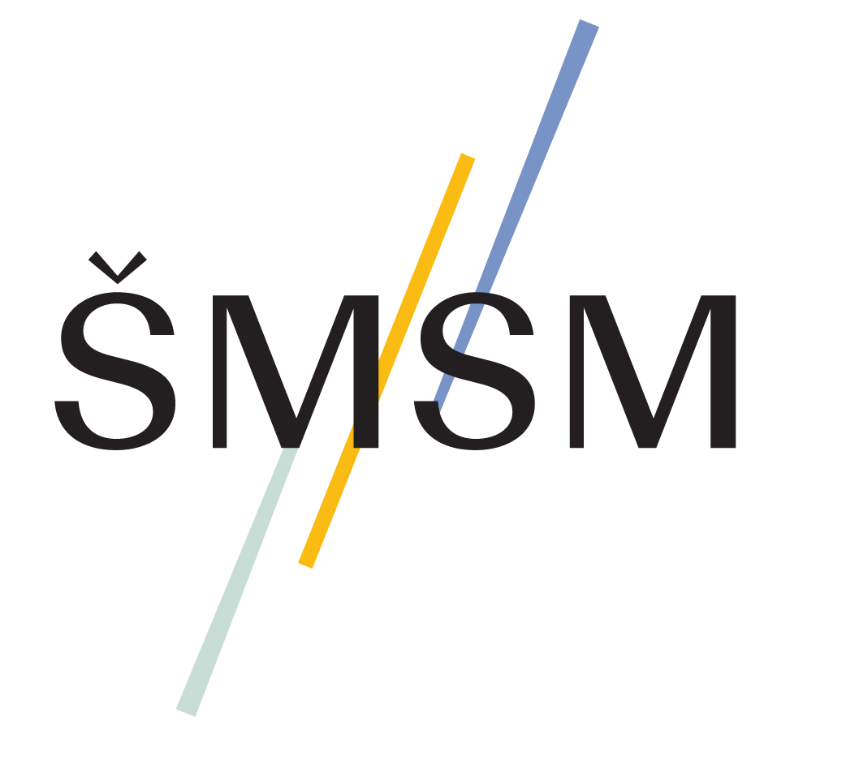 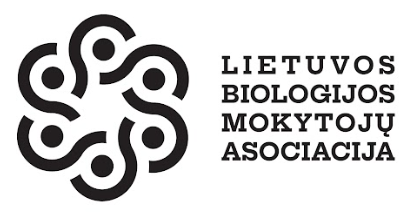 H. Krebsas ir M. Kalvinas
Bendrosios biologijos programos mokymosi turinys:
29.2.7. Aptariamas H. Krebso vaidmuo tiriant mitochondrijų matrikse vykstančias reakcijas. 
29.2.8. Aptariamas M. Kalvino vaidmuo tiriant chloroplastų stromoje vykstančias reakcijas.
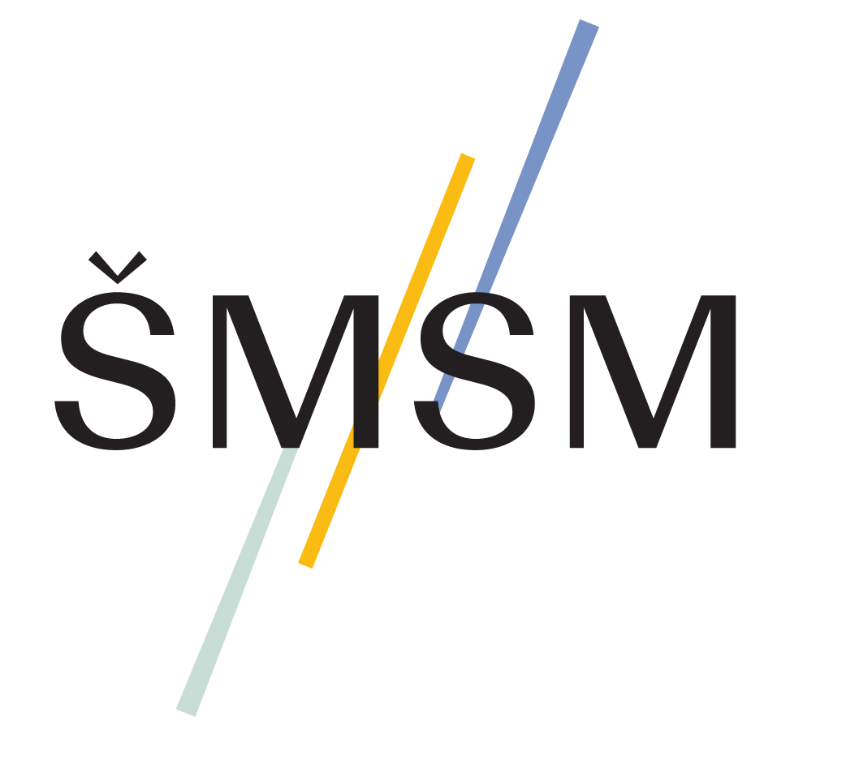 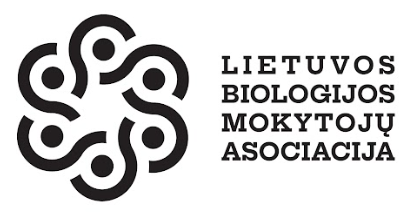 Medžiaga parengta bendradarbiaujant Lietuvos biologijos mokytojų asociacijai ir Lietuvos Respublikos švietimo, mokslo ir sporto ministerijai.

Medžiagą parengė:
Biologijos mokytojas ekspertas Simas Ignatavičius

Medžiagą recenzavo:
Biologijos mokytojos ekspertės: Alyda Daulenskienė, Violeta Kundrotienė, dr. Asta Navickaitė

2023 m. rugsėjo mėn.
Hansas Adolfas Krebsas(Sir Hans Adolf Krebs)1900-1981 m.
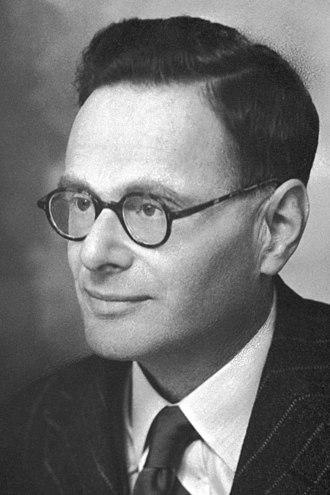 Vokiečių kilmės britų biochemikas. 
Tyrinėdamas viduląstelinio kvėpavimo procesus balandžių raumenų ląstelėse, jis aprašė ir pagrindė citrinų rūgšties ciklo eigą.
1 pav. H. Krebsas
[Speaker Notes: Hansas Adolfas Krebsas buvo vokiečių kilmės britų biochemikas. Tyrinėdamas viduląstelinio kvėpavimo procesus balandžių raumenų ląstelėse, jis sugebėjo aprašyti ir pagrįsti citrinų rūgšties ciklo eigą.]
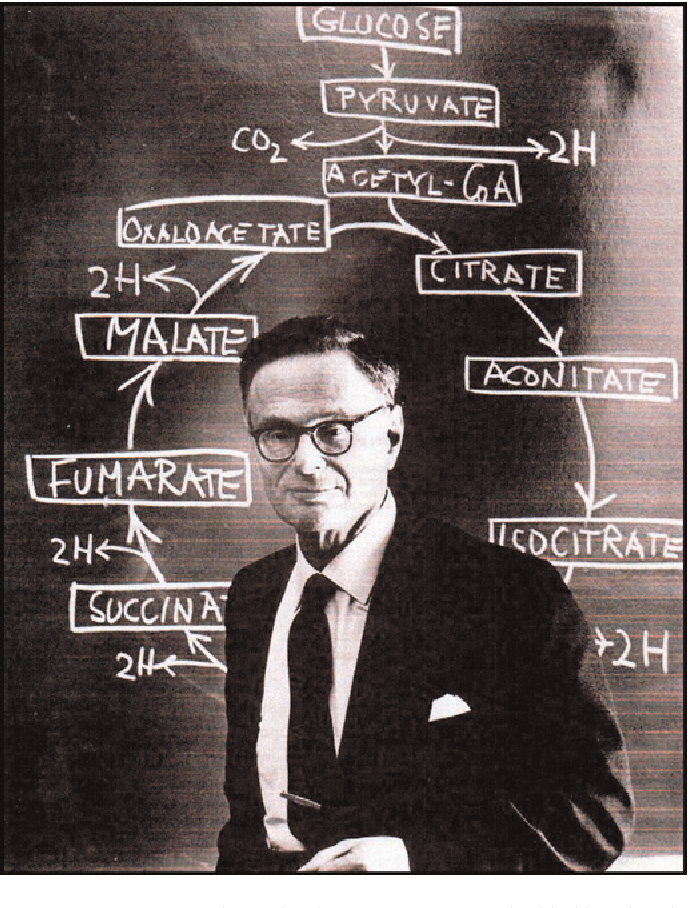 Citrinų rūgšties ciklas
Ciklinių reakcijų procesas, kurio metu galutinai baigiamos skaidyti organinės molekulės. 
Eukariotų ląstelėse šis procesas vyksta mitochondrijų užpilde.
Citrinų rūgšties ciklas, mokslininko garbei, dažnai vadinamas Krebso ciklu.
2 pav. H. Krebsas ir jo atvaizduotos ciklinės reakcijos.
[Speaker Notes: Citrinų rūgšties ciklas – tai ciklinių reakcijų procesas, kurio metu galutinai baigiamos skaidyti organinės molekulės.  Eukariotų ląstelėse šis procesas vyksta mitochondrijų užpilde.
Citrinų rūgšties ciklas, mokslininko garbei, dažnai vadinamas Krebso ciklu.]
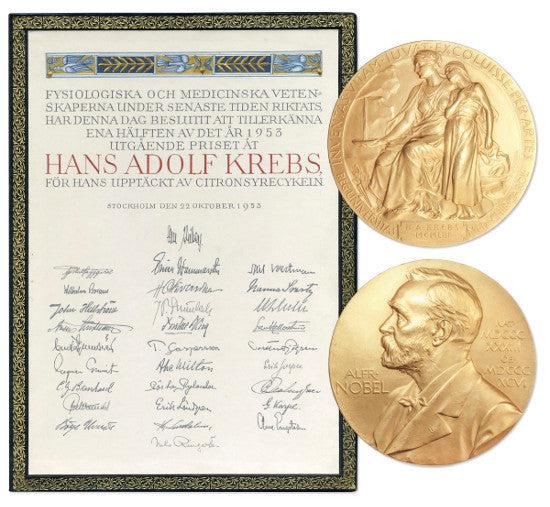 Nobelio premija 1953 m.
Už atradimus tiriant citrinų rūgšties ciklą H. Krebsui 1953 m. įteikta Nobelio medicinos ir fiziologijos srities premija. 
Tais pačiais metais premija suteikta ir Fricui Albertui Lipmanui už atrastą kofermentą A ir jo reikšmę viduląstelinio kvėpavimo reakcijoms.
3 pav. H. Krebsui įteikta Nobelio premija
[Speaker Notes: Už atradimus tiriant citrinų rūgšties ciklą H. Krebsui 1953 m. įteikta Nobelio medicinos ir fiziologijos srities premija. Tais pačiais metais premija suteikta ir Fricui Albertui Lipmanui už atrastą kofermentą A ir jo reikšmę viduląstelinio kvėpavimo reakcijoms.]
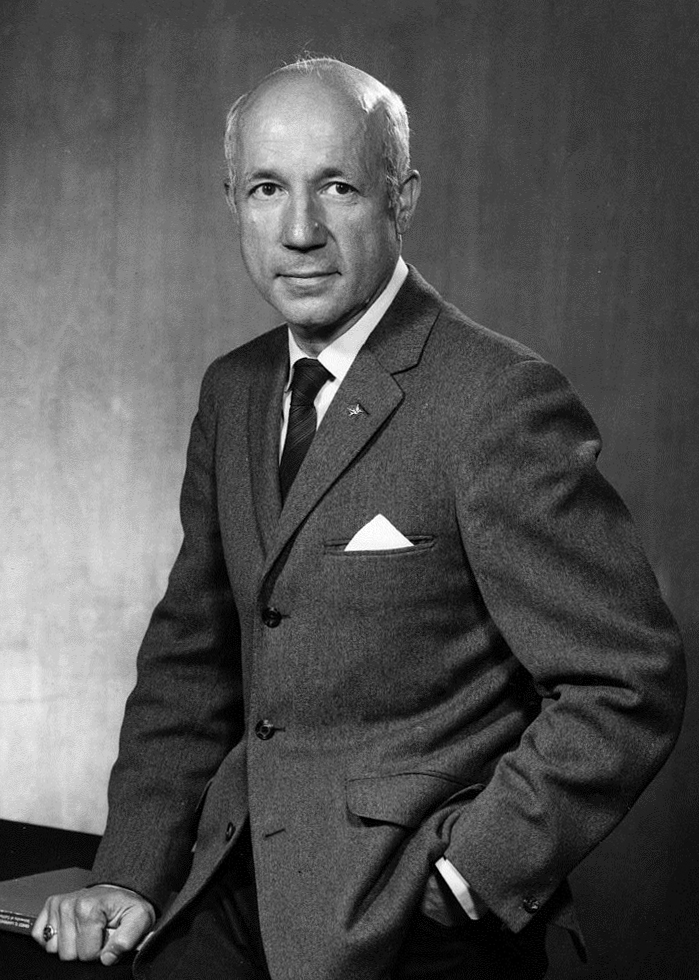 Melvinas Kalvinas(Melvin Ellis Calvin)1911-1997 m.
Amerikiečių biochemikas.
M. Kalvinas naudodamas radioaktyvius anglies izotopus tyrė anglies asimiliaciją vienaląsčiuose dumbliuose.
4 pav. M. Kalvinas
[Speaker Notes: Melvinas Kalvinas buvo amerikiečių biochemikas. M. Kalvinas naudodamas radioaktyvius anglies izotopus tyrė anglies asimiliaciją vienaląsčiuose dumbliuose.]
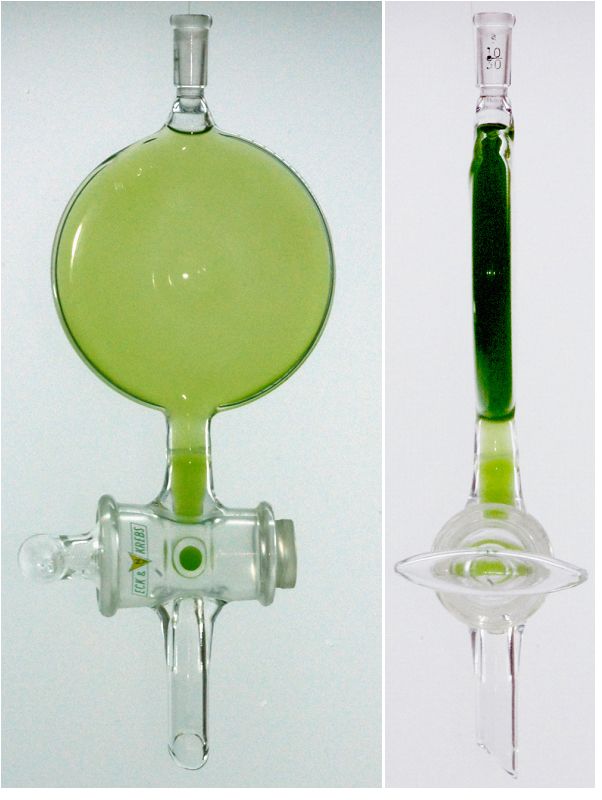 Anglies apykaita fotosintezėje
M. Kalvinas pirmasis tyrimuose pritaikė anglies izotopą 14C.
Dumbliams dirbtinai teikdamas CO2 su anglies izotopu 14C stebėjo šių atomų pasiskirstymą ląstelėje ir dalyvavimą reakcijose.
Sekdamas radioaktyvių anglies izotopų judėjimą aprašė fotosintezės nuo šviesos nepriklausomų reakcijų eigą.
5 pav. M. Kalvino naudota tyrimų įranga.
[Speaker Notes: M. Kalvinas pirmasis tyrimuose pritaikė anglies izotopą 14C. Dumbliams dirbtinai teikdamas CO2 su anglies izotopu 14C stebėjo šių atomų pasiskirstymą ląstelėje ir dalyvavimą reakcijose. Sekdamas radioaktyvių anglies izotopų judėjimą aprašė fotosintezės nuo šviesos nepriklausomų reakcijų eigą.]
Kalvino ciklas
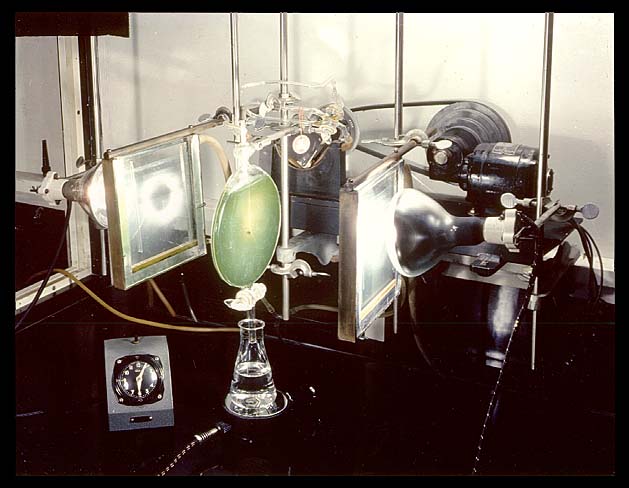 Kalvino ciklas – tai ciklinės reakcijos.
Šių reakcijų metu panaudojamas CO2 ir gaminami organiniai junginiai.
Šios reakcijos dar vadinamos nuo šviesos nepriklausomomis reakcijomis.
6 pav. M. Kalvino tyrimai.
[Speaker Notes: Kalvino ciklas – tai ciklinės reakcijos. Šių reakcijų metu panaudojamas CO2 ir gaminami organiniai junginiai. Šios reakcijos dar vadinamos nuo šviesos nepriklausomomis reakcijomis, kadangi joms vykti šviesa nėra reikalinga.]
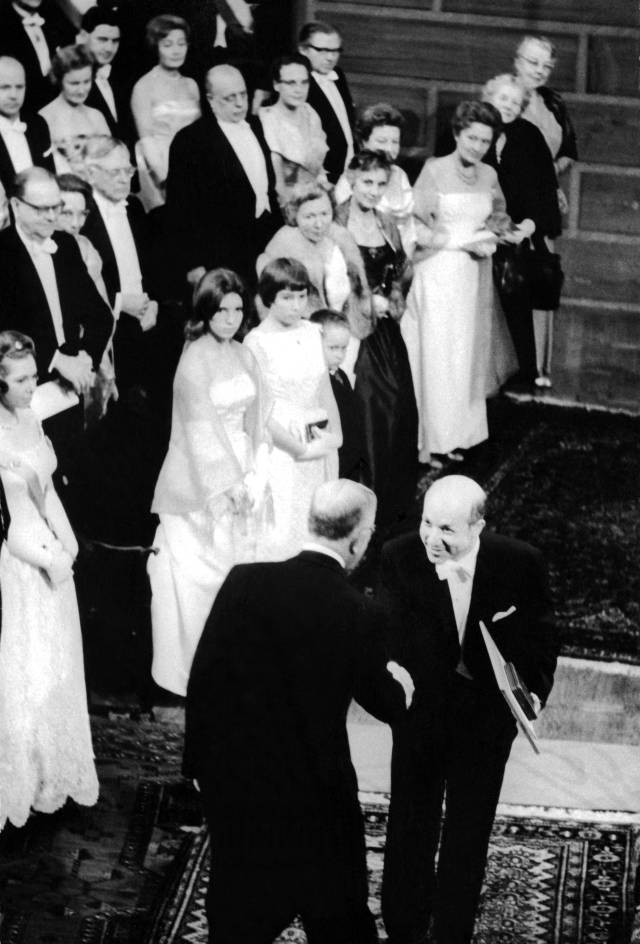 Nobelio premija 1961 m.
1961 m. M. Kalvinui įteikta Nobelio chemijos srities premija už anglies dioksido asimiliacijos augaluose tyrimus.
7 pav. M. Kalvinui įteikiama Nobelio premija.
[Speaker Notes: 1961 m. M. Kalvinui įteikta Nobelio chemijos srities premija už anglies dioksido asimiliacijos augaluose tyrimus.]
Naudotos iliustracijos
1 pav. https://upload.wikimedia.org/wikipedia/commons/thumb/b/ba/Hans_Adolf_Krebs.jpg/330px-Hans_Adolf_Krebs.jpg 
2 pav. https://www.semanticscholar.org/paper/Sir-Hans-Adolf-Krebs-(1900%E2%80%9381)%2C-pioneer-of-modern-Leigh/524b64692c71041a4f056907be5f8aa7aaba436f 
3 pav. https://cdn.shopify.com/s/files/1/1645/0221/files/krebs-nobel-prize_550.jpg
4 pav. https://upload.wikimedia.org/wikipedia/commons/8/83/Melvin_Calvin_1960s.jpg
5 pav. https://live.staticflickr.com/3287/2826391334_1f0a6730d7_b.jpg 
6 pav. https://natureofscienceib.files.wordpress.com/2016/04/lollipop-ps.jpg 
7 pav. https://upload.wikimedia.org/wikipedia/commons/7/78/Melvin_Calvin_and_Swedish_king.jpeg